Tues., Aug. 27
Martin v. Hunter’s Lessee, 14 U.S. 304 (1816)
state courts are courts of general subject matter jurisdictionVA state court can take action under federal, sister state (e.g. CA), and foreign (e.g. German) law	- exception, exclusive federal smj
federal courts are courts of limited smjmain sources:arising underdiversityalienage
Section 2.The judicial power shall extend to all cases, in law and equity, arising under this Constitution, the laws of the United States, and treaties made, or which shall be made, under their authority … to controversies … between citizens of different states … and between a state, or the citizens thereof, and foreign states, citizens or subjects.
federal actions usually have concurrent federal and state subject matter jurisdictiononly a relatively small number of federal actions have exclusive federal subject matter jurisdiction	- examples?
distinguishingsubject matter jurisdictionpersonal jurisdictionvenue
Alexander Hoeschel sues James Hoff in a Chinese court under Virginia battery law… James does not consent to litigating in Chinadoes the Chinese court have the power to take the case?
personal jurisdiction
Alexander Hoeschel sues James Hoff in an Alaska state court under Virginia battery law… James does not consent to litigating in Alaskadoes the Alaska court have the power to take the case?
Marlin Anthony sues Zachary Daniel in the Federal District Court for the Western District of Virginia for violation of his federal constitutional rights (which occurred in Williamsburg VA)is there SMJ?is there PJ?any other problem?
venue
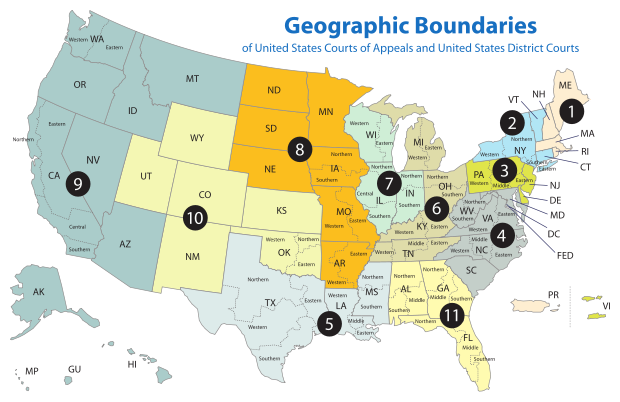 subject matter jurisdiction concerns whether the case is of a type that can be entertained by a court	- generally a problem only concerning federal courts (and state courts with respect to federal actions with exclusive federal SMJ)	- however, within state or foreign court systems there can be SMJ problems due to the way the court system distributes cases on the basis of subject matter (e.g. family court, probate court)
- state court systems have general SMJ- federal court system has limited SMJ- state and federal systems usually have concurrent SMJ over federal causes of action and have concurrent SMJ over diversity cases
personal jurisdiction concerns whether the sovereign standing behind a court system has adjudicative power over a person- one of the ways it can be created is through consent	- consent cannot create SMJ
venue concerns whether the case is in the right court within a court system (usually on the basis of geographical criteria)
Multiple Choice.In which case is it most accurate to say that the court system lacks subject matter jurisdiction?a) the German system entertains an action between two Virginians under California tort lawb) the Russian system entertains an action between a Virginian and a Californian under federal securities law
c) the federal court system entertains an action between two Virginians under the Federal Age Discrimination in Employment Act, over which state courts have concurrent jurisdictiond) the federal court system entertains an action between two Virginians under California tort lawe) the Virginia state court system entertains an action between two Californians under Chinese tort law
sources of federal procedural law in federal court
Glannon:constitutional lawstatutory lawFed. R. Civ. P.local rules
federal constitutional law governing procedure in federal courts
U.S. Const. Amendment V.No person shall . . . be deprived of life, liberty, or property, without due process of law . . .
any others…?
federal statutory law governing procedure in federal courts
Sec. 1391. - Venue generally   (a) Applicability of section.--Except as otherwise provided by law--(1) this section shall govern the venue of all civil actions brought in district courts of the United States; and(2) the proper venue for a civil action shall be determined without regard to whether the action is local or transitory in nature.(b) Venue in general.--A civil action may be brought in--(1) a judicial district in which any defendant resides, if all defendants are residents of the State in which the district is located;(2) a judicial district in which a substantial part of the events or omissions giving rise to the claim occurred, or a substantial part of property that is the subject of the action is situated; or(3) if there is no district in which an action may otherwise be brought as provided in this section, any judicial district in which any defendant is subject to the court's personal jurisdiction with respect to such action.
why does Congress have the power to regulate the procedure of federal courts?
U.S. Const. Art. I, § 8. The Congress shall have Power . . . Clause 9: To constitute Tribunals inferior to the supreme Court; . . .  And Clause 18: To make all Laws which shall be necessary and proper for carrying into Execution the foregoing Powers, and all other Powers vested by this Constitution in the Government of the United States, or in any Department or Officer thereof.
Federal Rules of Civil Procedure
Rules Enabling Act28 U.S.C. § 2072. - Rules of procedure and evidence; power to prescribe (a) The Supreme Court shall have the power to prescribe general rules of practice and procedure and rules of evidence for cases in the United States district courts (including proceedings before magistrate judges thereof) and courts of appeals.
Fed. R. Civ. P. 4. Summons...(e) Serving an Individual Within a Judicial District of the United States. Unless federal law provides otherwise, an individual — other than a minor, an incompetent person, or a person whose waiver has been filed — may be served in a judicial district of the United States by:(1) following state law for serving a summons in an action brought in courts of general jurisdiction in the state where the district court is located or where service is made; or(2) doing any of the following:    (A) delivering a copy of the summons and of the complaint to the individual personally;    (B) leaving a copy of each at the individual’s dwelling or usual place of abode with someone of suitable age and discretion who resides there; or    (C) delivering a copy of each to an agent authorized by appointment or by law to receive service of process....
district court rules and standing orders
federal procedural common law
P sues D in E.D. Va. for violating P’s patent P loses – the patent is determined to be invalidP then sues X in S.D.N.Y. for violating the same patent
state procedural law in federal court…?
sources of procedural law in state court
federal constitutional law
Amendment XIV. Section 1. …nor shall any State deprive any person of life, liberty, or property, without due process of law…
state constitutional lawstate statutory lawstate procedural codesstate common law
process of litigation
choosing a court
drafting a complaint
filing/service
getting rid of the action quickly
lack of jurisdiction/venuefailure to state a claim
1) P alleges in his complaint that D has created a ray-gun that he aims at P in secret, giving P severe headaches2) P alleges in his complaint that D failed to invite P to D’s party, causing P severe emotional harmwhich fail to state a claim: 1), 2), or both?
answer
P alleges that D drove a car negligently, causing an accident in which P suffered physical harmpossible affirmative defenses by D…?
joinder
amendment
discovery
summary judgment
trial
post-trial motions
appeal
preclusion
now…
subject matter jurisdiction
federal subject matter jurisdictiondiversity and alienage jurisdiction
U.S. Const. Article III. Section. 2. Clause 1:The judicial Power shall extend …to Controversies …between a State and Citizens of another State;--between Citizens of different States…and between a State, or the Citizens thereof, and foreign States, Citizens or Subjects.
Sec. 1332. - Diversity of citizenship; amount in controversy; costs (a) The district courts shall have original jurisdiction of all civil actions where the matter in controversy exceeds the sum or value of $75,000, exclusive of interest and costs, and is between--(1) citizens of different States;(2) citizens of a State and citizens or subjects of a foreign state, except that the district courts shall not have original jurisdiction under this subsection of an action between citizens of a State and citizens or subjects of a foreign state who are lawfully admitted for permanent residence in the United States and are domiciled in the same State;(3) citizens of different States and in which citizens or subjects of a foreign state are additional parties; .. . . (e) The word ''States'', as used in this section, includes the Territories, the District of Columbia, and the Commonwealth of Puerto Rico
distinguish – constitutional scope of diversity/alienage from scope of 1332
why does diversity/alienage jurisdiction exist?
should there be diversity, given its purpose?is there diversity?1) a Californian sues a Nevadan in federal court in Oregon2) a Californian sues a Nevadan in federal court in California
what does it mean to be a citizen of a State?
let’s start with human beingswhat does it take for a human being to be a citizen of Virginia?
Günter is a German national domiciled in Virginiais he a citizen of Virginia?
Günter sues François, a Frenchman domiciled in New York under New York lawcould Congress send this case to federal court?
what is domicile?
only one domicile (for diversity purposes)always a domicile – you do not relinquish old one until you establish a new one
Gordon v. Steele, 376 F. Supp. 575 (W.D. Pa. 1974)
when did cause of action arise?what was her domicile then?
burden of proof is on…?who decides the factual question of domicile?
under both Idaho and Pennsylvania law, Gordon is domiciled in Pennsylvaniadoes that matter?
domicile of choice
intent to remain indefinitely test
Gordon intends to remain indefinitely in Idahoshe leaves for Idaho but gets into an accident in Illinois on the way, remains there for recoverydomicile?
would it matter that she had visited Idaho before the accident?
intent to remain indefinitelyv.intent to make it your homehow does Gordon come out under each test?
what if she intended to go to Colorado after graduation?
assume that after the litigation is over Susan decides that after school she will return to Pennsylvaniawhere is her domicile immediately after her decision?
Michael Green, a Californian, moved to Virginia to take a job at William and Mary Law Schoolhe intends to return to California on his 65th birthday
what evidence did the court look to?
not residence!